CSE 331Software Design and Implementation
Lecture 14
Generics 2
James Wilcox /  Winter 2016
Hi, I’m James!
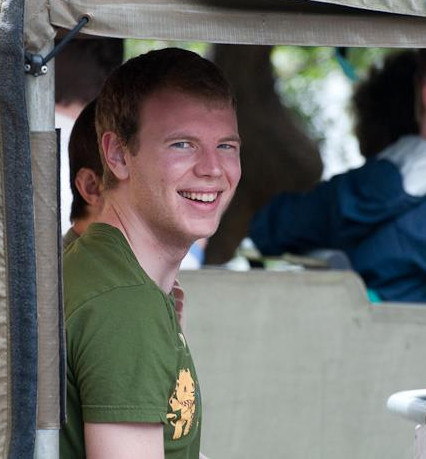 Big picture
Last time: Generics intro
Subtyping and Generics
Using bounds for more flexible subtyping
Using wildcards for more convenient bounds
Digression: Java’s unsoundness(es)
Java realities: type erasure
Generics and subtyping
List<Number>
Number
?
List<Integer>
Integer
Integer is a subtype of Number

Is List<Integer> a subtype of List<Number>?

Use subtyping rules (stronger, weaker) to find out…
List<Number> and List<Integer>
interface List<T> {
  boolean add(T elt);
  T get(int index);
}

So type List<Number> has:
  boolean add(Number elt);
  Number get(int index);

So type List<Integer> has:
  boolean add(Integer elt);
  Integer get(int index);

Java subtyping is invariant with respect to generics
Not covariant and not contravariant
Neither List<Number> nor List<Integer> subtype of other
Number
Integer
Invariance of Java’s subtyping
If Type2 and Type3 are different, 
then Type1<Type2> is not a subtype of Type1<Type3> 

Previous example shows why:
Observer method prevents “one direction”
Mutator/producer method prevents “the other direction”

If our types have only observers or only mutators, then one direction of subtyping would be sound
But Java’s type system does not “notice this” so such subtyping is never allowed in Java
Read-only allows covariance
interface List<T> {
  T get(int index);
}

So type List<Number> has:
  Number get(int index);

So type List<Integer> has:
  Integer get(int index);

So covariant  subtyping would be correct: 
List<Integer> a subtype of List<Number>

But Java does not analyze interface definitions like this
Conservatively disallows this subtyping
Number
Integer
Write-only allows contravariance
interface List<T> {
  boolean add(T elt);
}

So type List<Number> has:
  boolean add(Number elt);

So type List<Integer> has:
  boolean add(Integer elt);

So contravariant  subtyping would be correct: 
List<Number> a subtype of List<Integer>

But Java does not analyze interface definitions like this
Conservatively disallows this subtyping
Number
Integer
Big picture
Last time: Generics intro
Subtyping and Generics
Using bounds for more flexible subtyping
Using wildcards for more convenient bounds
Digression: Java’s unsoundness(es)
Java realities: type erasure
More verbose first
Now:
How to use type bounds to write reusable code despite invariant subtyping
Elegant technique using generic methods
General guidelines for making code as reusable as possible

Then: Java wildcards
Essentially provide the same expressiveness
Less verbose: No need to declare type parameters that would be used only once
Better style because Java programmers recognize how wildcards are used for common idioms
Easier to read (?) once you get used to it
Best type for addAll
interface Set<E> {
  // Adds all elements in c to this set
  // (that are not already present)
  void addAll(_______ c);
}

What is the best type for addAll’s parameter?
Allow as many clients as possible…
… while allowing correct implementations
Best type for addAll
interface Set<E> {
  // Adds all elements in c to this set
  // (that are not already present)
  void addAll(_______ c);
}

void addAll(Set<E> c);

Too restrictive:
Does not let clients pass other collections, like List<E>
Better: use a supertype interface with just what addAll needs
This is not related to invariant subtyping [yet]
Best type for addAll
interface Set<E> {
  // Adds all elements in c to this set
  // (that are not already present)
  void addAll(_______ c);
}

void addAll(Collection<E> c);

Too restrictive:
Client cannot pass a List<Integer> to addAll for a Set<Number>
Should be okay because addAll implementations only need to read from c, not put elements in it
This is the invariant-subtyping limitation
Best type for addAll
interface Set<E> {
  // Adds all elements in c to this set
  // (that are not already present)
  void addAll(_______ c);
}

<T extends E> void addAll(Collection<T> c);

The fix: A bounded generic type parameter
Now client can pass a List<Integer> to addAll for a Set<Number>
addAll implementations won’t know what element type T is, but will know it is a subtype of E
So it cannot add anything to collection c refers to
But this is enough to implement addAll
Revisit copy method
Earlier we saw this:

<T> void copyTo(List<T> dst, List<T> src) {
    for (T t : src)
      dst.add(t);
}

Now we can do this, which is more useful to clients:

<T1, T2 extends T1> void copyTo(List<T1> dst,  
                                List<T2> src) {
    for (T2 t : src)
      dst.add(t);
}
Big picture
Last time: Generics intro
Subtyping and Generics
Using bounds for more flexible subtyping
Using wildcards for more convenient bounds
Digression: Java’s unsoundness(es)
Java realities: type erasure
Wildcards
Syntax:  For a type-parameter instantiation (inside the <…>), can write:
? extends Type, some unspecified subtype of Type
?, is shorthand for ? extends Object
? super Type, some unspecified supertype of Type

A wildcard is essentially an anonymous type variable
Each ? stands for some possibly-different unknown type
Use a wildcard when you would use a type variable exactly once, so no need to give it a name
Avoids declaring generic type variables
Communicates to readers of your code that the type’s “identity” is not needed anywhere else
Examples
[Compare to earlier versions using explicit generic types]

interface Set<E> {
  void addAll(Collection<? extends E> c);
}

More flexible than void addAll(Collection<E> c);
More idiomatic than (but semantically identical to)
  <T extends E> void addAll(Collection<T> c);
More examples
<T extends Comparable<T>> T max(Collection<T> c);
No change because T used more than once

<T> void copyTo(List<? super T> dst,                 List<? extends T> src);

Why this “works”?
Lower bound of T for where callee puts values
Upper bound of T for where callee gets values
Callers get the subtyping they want
Example: copy(numberList, integerList)
Example: copy(stringList, stringList)
PECS: Producer Extends, Consumer Super
Where should you insert wildcards?
Should you use extends or super or neither?
Use  ? extends T when you get values (from a producer)
No problem if it’s a subtype
Use  ? super T when you put values (into a consumer)
No problem if it’s a supertype
Use neither (just T, not ?) if you both get and put



<T> void copyTo(List<? super T> dst,                 List<? extends T> src);
More on lower bounds
As we’ve seen, lower-bound ? super T is useful for “consumers”

For upper-bound ? sub T, we could always rewrite it not to use wildcards, but wildcards preferred style where they suffice

But lower-bound is only available for wildcards in Java
This does not parse: 
<T super Foo> void m(Bar<T> x);
No good reason for Java not to support such lower bounds except designers decided it wasn’t useful enough to bother
? versus Object
? indicates a particular but unknown type
void printAll(List<?> lst) {…}

Difference between List<?> and List<Object>:
Can instantiate ? with any type:  Object, String, …
List<Object> is restrictive; wouldn't take a List<String>

Difference between List<Foo> and List<? extends Foo>
In latter, element type is one unknown subtype of Foo
Example: List<? extends Animal> might store only Giraffes but not Zebras
Former allows anything that is a subtype of Foo in the same list
Example: List<Animal> could store Giraffes and Zebras
Legal operations on wildcard types
Object o;
Number n;
Integer i;
PositiveInteger p;

List<? extends Integer> lei;


First, which of these is legal?
lei = new ArrayList<Object>();
lei = new ArrayList<Number>();
lei = new ArrayList<Integer>();
lei = new ArrayList<PositiveInteger>();
lei = new ArrayList<NegativeInteger>();
Which of these is legal?
lei.add(o);
lei.add(n);
lei.add(i);
lei.add(p);
lei.add(null);
o = lei.get(0);
n = lei.get(0);
i = lei.get(0);
p = lei.get(0);
Legal operations on wildcard types
Object o;
Number n;
Integer i;
PositiveInteger p;

List<? super Integer> lsi;


First, which of these is legal?
lsi = new ArrayList<Object>;
lsi = new ArrayList<Number>;
lsi = new ArrayList<Integer>;
lsi = new ArrayList<PositiveInteger>;
lsi = new ArrayList<NegativeInteger>;
Which of these is legal?
lsi.add(o);
lsi.add(n);
lsi.add(i);
lsi.add(p);
lsi.add(null);
o = lsi.get(0);
n = lsi.get(0);
i = lsi.get(0);
p = lsi.get(0);
Big picture
Last time: Generics intro
Subtyping and Generics
Using bounds for more flexible subtyping
Using wildcards for more convenient bounds
Digression: Java’s unsoundness(es)
Java realities: type erasure
Type systems
Prove absence of certain run-time errors
In Java:
methods/fields guaranteed to exist
compare to, eg, python
programs without casts don’t throw ClassCastExceptions
Type system unsound if it fails to provide its stated guarantees
Two unsoundnesses in Java
One well-known and intentional
array subtyping
One discovered this week(!!!) 
a subtle interaction between generic bounds and null
Java arrays
We know how to use arrays:
Declare an array holding Type elements: Type[]
Get an element: x[i]
Set an element x[i] = e;

Java included the syntax above because it’s common and concise

But can reason about how it should work the same as this:
class Array<T> {
   public T get(int i) { … “magic” … }
   public T set(T newVal, int i) {… “magic” …} 
}

So: If Type1 is a subtype of Type2, how should Type1[] and Type2[] be related??
Array subtyping
Given everything we have learned, if Type1 is a subtype of Type2, then Type1[] and Type2[] should be unrelated
Invariant subtyping for generics
Because arrays are mutable

But in Java, if Type1 is a subtype of Type2, then Type1[] is a subtype of Type2[]
Not true subtyping: the subtype does not support setting an array index to hold a Type2
Java (and C#) made this decision in pre-generics days
Else cannot write reusable sorting routines, etc.
Backwards compatibility means it’s here to stay
Demos
Big picture
Last time: Generics intro
Subtyping and Generics
Using bounds for more flexible subtyping
Using wildcards for more convenient bounds
Digression: Java’s unsoundness(es)
Java realities: type erasure
Type erasure
All generic types become type Object once compiled
Big reason: backward compatibility with ancient byte code
So, at run-time, all generic instantiations have the same type

List<String>  lst1 = new ArrayList<String>();
List<Integer> lst2 = new ArrayList<Integer>();
lst1.getClass() == lst2.getClass()  // true

Cannot use instanceof to discover a type parameter

Collection<?> cs = new ArrayList<String>();
  if (cs instanceof Collection<String>) { // illegal
  ... 
}
Generics and casting
Casting to generic type results in an important warning
List<?> lg = new ArrayList<String>();  // ok
List<String> ls = (List<String>) lg;   // warn

Compiler gives an unchecked warning, since this is something the runtime system will not check for you

Usually, if you think you need to do this, you're wrong
Most common real need is creating arrays with generic element types (discussed shortly), when doing things like implementing ArrayList.

Object can also be cast to any generic type 
  public static <T> T badCast(T t, Object o) {
    return (T) o;   // unchecked warning
  }
The bottom-line
Java guarantees a List<String> variable always holds a (subtype of) the raw type List

Java does not guarantee a List<String> variable always has only String elements at run-time
Will be true unless unchecked casts involving generics are used
Compiler inserts casts to/from Object for generics
If these casts fail, hard-to-debug errors result: Often far from where conceptual mistake occurred

So, two reasons not to ignore warnings:
You’re violating good style/design/subtyping/generics
You’re risking difficult debugging
Recall equals
class Node {
  …
  @Override
  public boolean equals(Object obj) {
    if (!(obj instanceof Node))  {
      return false;
    }
    Node n = (Node) obj;
    return this.data().equals(n.data());
  }
  …
}
equals for a parameterized class
Erasure:  Type arguments do not exist at runtime
class Node<E> {
  …
  @Override
  public boolean equals(Object obj) {
    if (!(obj instanceof Node<E>))  {
      return false;
    }
    Node<E> n = (Node<E>) obj;
    return this.data().equals(n.data());
  }
  …
}
Equals for a parameterized class
class Node<E> {
  …
  @Override
  public boolean equals(Object obj) {
    if (!(obj instanceof Node<?>))  {
      return false;
    }
    Node<E> n = (Node<E>) obj;
    return this.data().equals(n.data());
  }
  …
}
More erasure: At run time, do not know what E is and will not be checked, so don’t indicate otherwise
Equals for a parameterized class
class Node<E> {
  …
  @Override
  public boolean equals(Object obj) {
    if (!(obj instanceof Node<?>))  {
      return false;
    }
    Node<?> n = (Node<?>) obj;
    return this.data().equals(n.data());
  }
  …
}
Works if the type of obj is Node<Elephant> or Node<String> or …
Node<? extends Object>
Leave it to here to “do the right thing” if this and n differ on element type
Node<Elephant>
Node<String>
Generics and arrays
public class Foo<T> {
    private T aField;        // ok
    private T[] anArray;     // ok

    public Foo() {
        aField = new T();    // compile-time error
        anArray = new T[10]; // compile-time error
    }
}

You cannot create objects or arrays of a parameterized type
	(Actual type info not available at runtime)
Necessary array cast
public class Foo<T> {
    private T aField; 
    private T[] anArray;                

    @SuppressWarnings("unchecked")
    public Foo(T param) {
        aField = param; 
        anArray = (T[])(new Object[10]);
    }
}
You can declare variables of type T, accept them as parameters, return them, or create arrays by casting Object[]
Casting to generic types is not type-safe, so it generates a warning
Rare to need an array of a generic type (e.g., use ArrayList)
Some final thoughts…
Generics clarify your code
interface Map {
  Object put(Object key, Object value);
  …
}

interface Map<Key,Value> {
  Value put(Key key, Value value);
  …
}

Generics usually clarify the implementation
But sometimes ugly:  wildcards, arrays, instantiation
Generics always make the client code prettier and safer
plus casts in client code
→ possibility of run-time errors
[Speaker Notes: Why do we care?]
Tips when writing a generic class
Start by writing a concrete instantiation
Get it correct (testing, reasoning, etc.)
Consider writing a second concrete version

Generalize it by adding type parameters
Think about which types are the same or different
The compiler will help you find errors

As you gain experience, it will be easier to write generic code from the start